CEFR Companion Volume implementation toolbox                                                                                                                            
Implémentation du Volume complémentaire du CECR – Boîte d’outils
Plurilingual competence in the Companion Volume to the Common European Framework of Reference for Languages: building on plurilingual repertoire
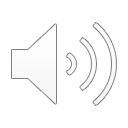 Building on plurilingual repertoire: the construct of plurilingual competence
Plurilingual and pluricultural competence refers to the ability to use languages for the purposes ofcommunication and to take part in intercultural interaction, where a person, viewed as a social actor hasproficiency, of varying degrees, in several languages and experience of several cultures. (Coste, Moore & Zarate, 2019)
Being plurilingual is the ability to use several languages to differing degrees of proficiency and for different purposes (Beacco, 2007).
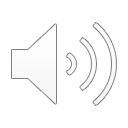 Encouraging plurilingualism by being plurilingual
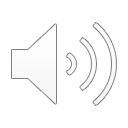 C1: Can participate effectively in a conversation in two or more languages in their plurilingual repertoire,
adjusting to the changes of language and catering to the needs and linguistic skills of the interlocutors.
B1: Can exploit creatively their limited repertoire in different languages in their plurilingual repertoire for
everyday contexts, in order to cope with an unexpected situation.
A2: Can use simple words/signs and phrases from different languages in their plurilingual repertoire to conduct a simple, practical transaction or information exchange.
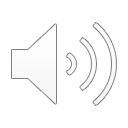 Encouraging plurilingual competence
“The languages offered in educational institutions should be diversified and students given the opportunity to develop a plurilingual competence” (Trim, 2007)
Linguistic diversity is encouraged in Europe and in the educational systems of European countries since it is rooted in the legal framework of the EU and exemplified in the Treaty of Lisbon (Dendrinos, 2018). 

Encouraging plurilingualism involves: (1) helping learners be aware of their knowledge of other languages, (2) helping learners take an active role in their learning process, (3) working with the idea that knowledge of a language does not have to be linear or balanced, and (4) recognising the value of other languages and cultures.
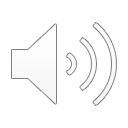 If you want to know more …
Beacco, J. C. (2007). From linguistic diversity to plurilingual education: Guide for the development of language education policies in Europe. Council of Europe.
Beacco, J., Byram, M., Cavalli, M., Coste, D., Cuenat, M. E., Goullier, F., & Panthier, J. (2016). Guide for the development and implementation of curricula for plurilingual and intercultural education. Strasbourg: Council of Europe. Language Policy Division.
Cavalli, M., Coste, D., Crişan, A., & van de Ven, P. H. (2009). Plurilingual and intercultural education as a project. Languages in Education.
Council of Europe (2011). European Language Portfolio: Principles and Guidelines. Strasbourg: Council of Europe, available at www.coe.int/portfolio.
Dendrinos, B. (2018). Multilingualism language policy in the EU today: A paradigm shift in language education. In: TLC Journal, published by the ICC & RUDN University, volume 2, Issue 3. (https://icc-languages.eu/wpcontent/uploads/2019/02/TLC_ISSUE-07_September2018.pdf). 
European Union (2007). Treaty of Lisbon Amending the Treaty on European Union and the Treaty Establishing the European Community, 13 December 2007, 2007/C 306/01, available at: https://www.refworld.org/docid/476258d32.html.  
Trim, J. L. (2007). Modern languages in the Council of Europe 1954-1997. Council of Europe Language Policy Division.
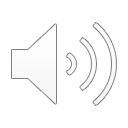